INFLAMMATORY BOWEL  DISEASE
DR. SANJANA BHAGWAT

                                         MODERATOR: DR. AMTE
Inflammatory Bowel Disease (IBD) is an immune mediated chronic intestinal condition with two major types being : 


Ulcerative Colitis (UC)

Crohn’s Disease (CD)
Epidemiology
Ethnicity :
Jewish > Non-Jewish whites > African American > Hispanic > Asian
The incidence of IBD, especially UC, is rising in JAPAN, South Korea and Northern India, areas previously thought to have a low incidence.
IBD is a familial disease in 5-10% of patients.
There is also evidence for genetic predisposition from its association with Turner’s syndrome, Hermansky –Pudlak syndrome, and immunodeficiency disorders like Wiskott – Aldrich syndrome and others.
Etiology and Pathogenesis
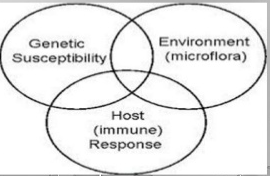 It is an inappropriate response to endogenous commensal microbiota within the intestines, with or without the component of autoimmunity.
A chronic state of dysregulated mucosal immune function that is further modified by specific environmental factors.
Defective immune regulation in IBD
Oral mucosal tolerance is lack of immune response to dietary antigens and commensal microbiota in the intestinal limen due to multiple mechanisms.
These include deletion or anergy of Ag- reactive T-cells or induction of CD4+ T-cells that suppress gut inflammation. (eg: those expressing FoxP3 transcription factor) that secrete anti-inflammatory cytokines such as IL- 10 and TGF-beta
In IBD this suppression is altered leding to uncontrolled inflammation.
Inappropriate innate immune sensing and reactivity to                                                        	commensal microbiota + inadequate regulatory pathways

|
                          CD4+ activation in lamina propria

|
	excessive inflammatory cytokines relative to anti-	inflammatory cytokines.
|
	Cytokines activate other inflammatory cells which recruit  	other lymphocytes, inflammatory leukocytes amd 	mononuclear cells that will promote inflammation 	through either TH1, TH2 or TH17 inflammatory 	pathway.
EXOGENOUS FACTORS :
Some observational studies suggest that multiple pathogens may initiate IBD by triggering an inflammatory response that the mucosal immune system may fail to control like :
Salmonella 
Shigella
Campylobacter 
Clostridium difficile spp.
Bacteroides
Escherichia
Changes in commensal microbiota are observed but if they are primary or secondary changes is yet to be established.

Psychosocial factors also contribute to worsening of symptoms
Pathological Features -Macroscopic
UC
CD
Mucosal disease
Usually affects rectum and then can involve all or part of colon
Proximal spread occurs in continuity.
In 10-20% pts, ileum is involved, which is superficial and mild – backwash ilietis
Transmural disease
Can affect any part from mouth to anus, rectum is usually spared
Involvement is segmental with skip lesions.
Perirectal fistulas, fissures, abscesses and anal stenosis seen in about 1/3rd of the patients
Mild disease – erythematous fine granular surface – sandpaper like appearance.
Severe – hemorrhagic, edematous and ulcerated mucosa
Pseudopolyps maybe seen due to epithelial regeneration.
 During remission mucosa may appear normal but in pts with long-standing disease mucosa is atrophic, featureless and colon is narrow and shortened.
Fulminant – toxic colitis, mrgacolon – perforation.
Mild – aphtous or small superficial ulcers 
Active – stellate ulcerations which fuse longitudinally of transversely giign a cobblestone appearance.
Psudopolyps may be seen.
There may be fibrosing and stricturing
Projections of thicl mesentry encase the bowel – creeping fat.
There can be adhesions and fistula formation.
Microscopic Features
Only mucosa and superficial mucosa involved. Deeper layers only in fulminant disease
The crypt architecture is distorted. Crypts may be bifid or reduced in number with gaps between the bases and muscularis mucosae.
Crypt abscesses - Multiple basal lymphoid aggregates and vascular congestion and oedema
Aphthous ulceration
Focal crypt abscesses 
Non- caseating granulomas in lymph nodes, mesentry, peritoneum, liver and pancreas.
Clinical Features
Diarrhoes
Rectal bleeding
Tenesmus 
Passage of mucus
Crampy abdominal pain.
Usually symptoms have been present for weeks to months.